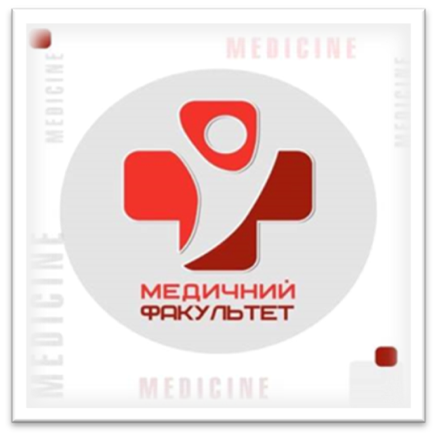 «Етичні проблеми в медицині»
(Дисципліна за вільним вибором студента, 
рівень вищої освіти “бакалавр”, “магістр”)
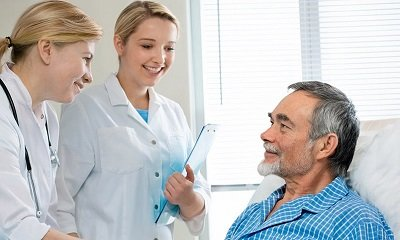 Актуальність вивчення дисципліни:
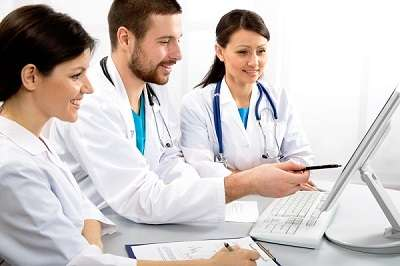 Навчальна дисципліна «Етичні проблеми в медицині» є теоретичним фундаментом побудови майбутньої успішної взаємодії лікаря та пацієнта і надає можливість студентам не тільки оволодіти системою психологічних знань, а й забезпечує формування на цій основі психологічних вмінь, що є одним з важливих елементів у професійній підготовці та професійній діяльності фахівця; сприяє вирішенню та осмисленню найбільш ефективних методів впливу на особистість хворого.
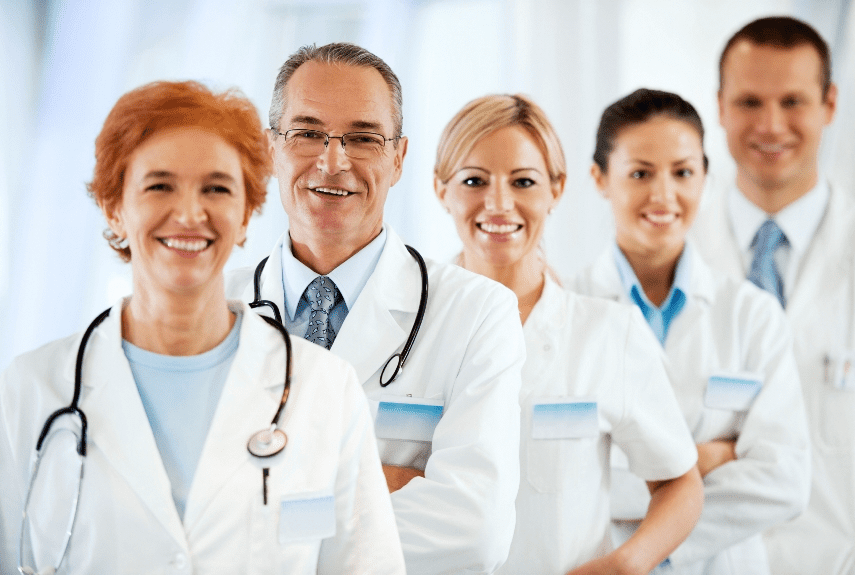 Метою викладання навчальної дисципліни «Етичних проблем у медицині» є активне сприяння гуманізації медицини на основі християнських цінностей та персоналістичної моделі біоетики, поглиблення знань тих, хто цікавиться питаннями моралі, а також реалізація гуманістичного потенціалу біоетики, як науки, виховання у студентів-медиків пошанування цінності та гідності людського життя від зачаття до природної смерті.
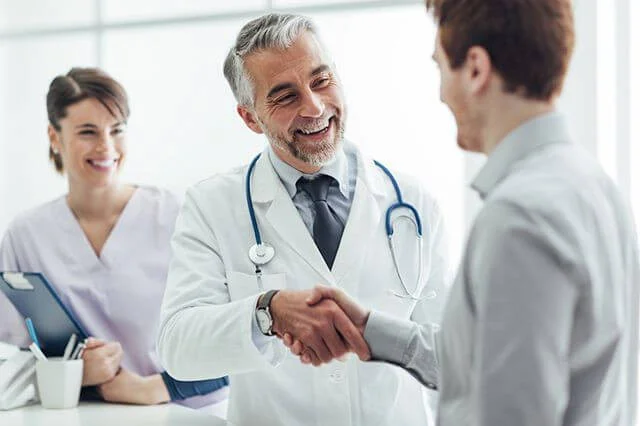 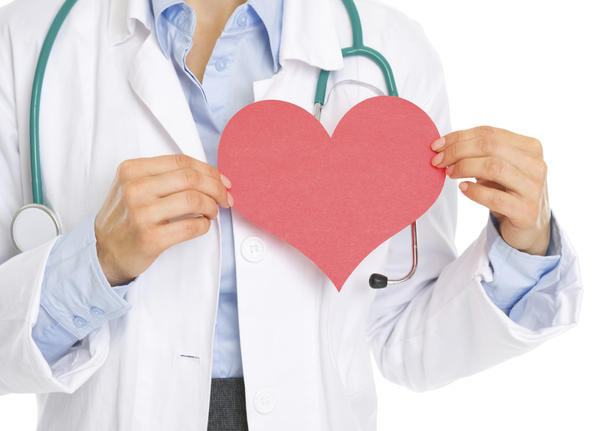 Основними завданнями вивчення дисципліни «Етичних проблем в медицині» є
Ознайомлення студентів з новітніми розробками в галузі біоетики, нормами і принципами міжнародного права медичної діяльності як майбутнього фахівця.
Розкрити проблематику взаємини лікаря – пацієнта - родичів, та взаємин суспільства з соціально-проблематичними захворюваннями. Навчити майбутнього лікаря толерантності, розширити спектр клінічного мислення, дати первинні навики прямого врегулювання конфліктів, як посереднього та безпосереднього їх учасника.
Сформувати у студентів почуття найвищої соціально-правової, моральної та професійної відповідальності в процесі майбутньої діяльності.
Роз’яснити майбутнім лікарям морально-етичні принципи вирішення з позицій біотичного світогляду окремих проблем догляду за хронічно хворими та інвалідами, надання допомоги хворим на СНІД, проблем психіатрії і досліджень психіки людини, наркології й онкології.
Види навчальних занять згідно з навчальним планом:
лекції;
семінарські заняття;
самостійна робота студентів.
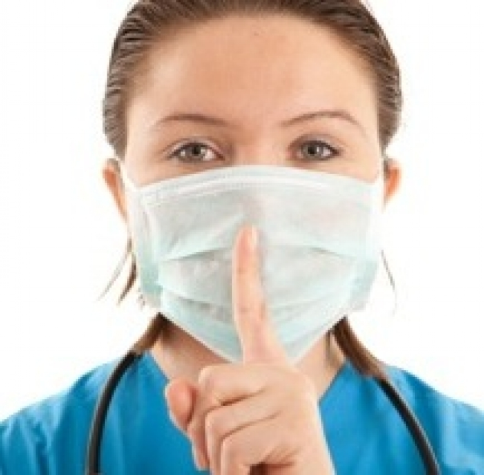 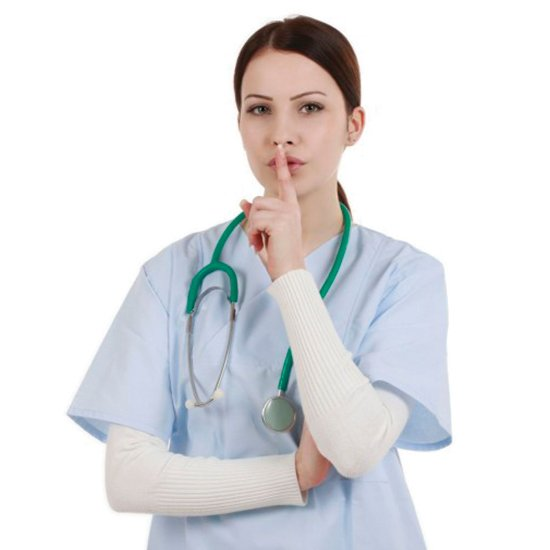 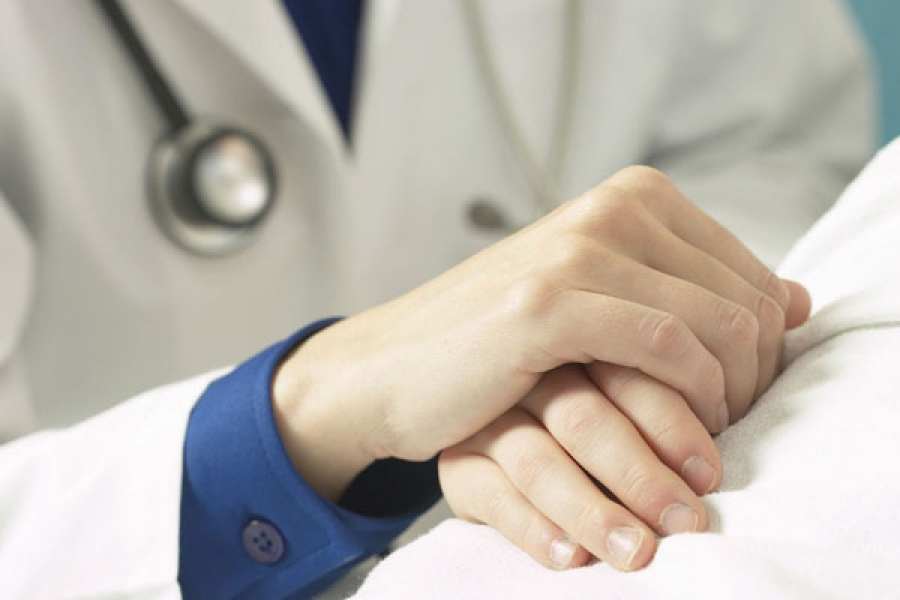 ТЕМИ ЛЕКЦІЙНИХ ТА СЕМІНАРСЬКИХ ЗАНЯТЬ:
1.Роль ефективного спілкування у практичній роботі лікаря.
2.Основи біоетичних аспектів трансплантології та переливання крові.
3.Основи біоетичних проблем ВІЛ-інфекції та інших соціально небезпечних інфекцій.
4.Етичні проблеми медичного застосування психотропних засобів. Боротьба з наркозалежністю, алкоголізмом і тютюнопалінням.
5.Етичні засади надання медичної допомохи онкохворим. Біоетичні проблеми болю, страждання, реабілітації та евтаназії. Паліативна допомога. 
6.Основи біоетичної оцінки та контролю генетичних технологій. Біоетичні аспекти та біобезпека впливу навколишнього середовища на людину. 
7.Етико-деонтологічні аспекти телемедицини. 
8.Етичні проблеми надання медичної допомого дітям.
9.Етичні проблеми впровадження нанотехнологій у медицину.
10.Біоетичні проблеми сурогатного материнства і допоміжних репродуктивних технологій
Результати навчання дисципліни:
1. Здатність оцінювати події та явища з позицій загальнолюдських гуманістичних цінностей та моралі;
 2. У своїй фаховій діяльності лікар здатний визначати прийнятні форми дотримання вимог етики;
 3. У своїй фаховій діяльності лікар   здатний визначати прийнятні форми дотримання вимог біоетики та деонтології;
 4. На основі визначення форми дотримання вимог етики, біоетики та деонтології лікар здатний використовувати у своїй фаховій діяльності норми етики;
 5. Лікар здатний застосовувати моральні, етичні і фахові норми в професійній і життєдіяльності;
 6. Лікар здатний демонструвати розуміння нормативно-правового регулювання взаємовідносин лікар-хворий;
 7. Лікар здатний використовувати принципи моралі та враховувати національні та релігійні особливості для виконання професійних функцій.
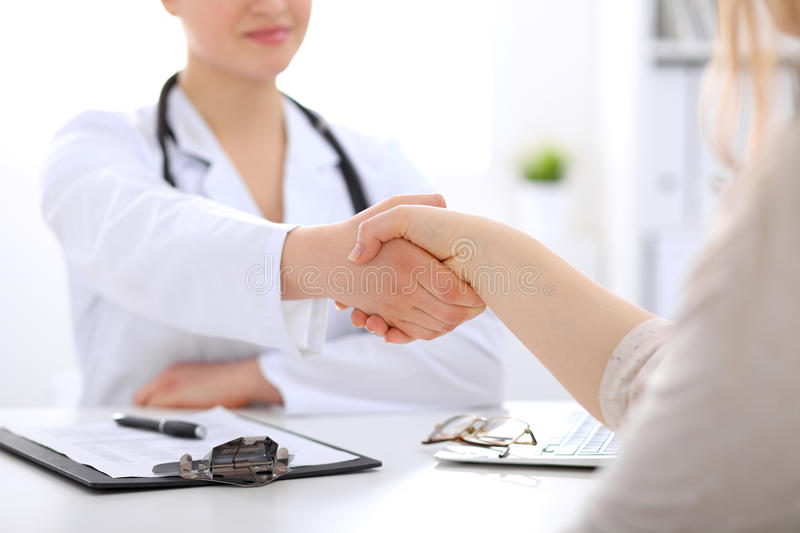 У результаті вивчення навчальної дисципліни 
«Етичні проблеми в медицині» студент повинен знати:
Основи етичних норм взаємовідносин медпрацівників в середині колективу та з пацієнтами.
Психологічні основи співпраці в середині колективу.
Особливості спілкування з дотриманням норм деонтології.
Важливість комунікативних навичок у роботі лікаря.
Роль спілкування у формуванні і задоволенні соціальних потреб людини.
Характеристика соціальної перцепції.
Моральні норми і правила.
Поняття трансплантації: історія і сучасність.
Моральні проблеми трансплантології.
Етико-правові принципи трансплантації людських органів.
Поняття про донорство та трансфузіологію.

Біоетичні проблеми переливання крові.
Основні морально-етичні принципи догляду за хронічно хворими та інвалідами.
Психологічні відмінності хронічних хворих та інвалідів.
Сучасний погляд соціуму на проблему ВІЛ/СНІД.
 Конституційні права та захист хворих на ВІЛ/СНІД.
 Основні морально-етичні принципи догляду за психіатричними, онкологічним
хворими, та наркоманами.
Психологічні риси пацієнтів психіатричних та онкологічних стаціонарів.
Сучасний погляд на проблему наркоманії.
Етичні проблеми клонування живих організмів.
Біоетичні принципи впровадження нанотехнологій.
У результаті вивчення навчальної дисципліни «Етичні проблеми в медицині» студент повинен вміти:
Інтерпретувати отриманні знання в повсякденному спілкуванні для формування себе, як особистості та майбутнього лікаря.
Використовувати основні статті медичних кодексів у своїй практичній діяльності.
Володіти законодавчою базою для запобігання етичних та моральних порушень.
Вирізняти особливі потреби хронічних хворих та інвалідів.
Розуміти проблему хворих на ВІЛ/СНІД не лише як медичну а й соціальну.
Володіти законодавчою базою що до захисту прав важкохворих.
Вирізняти особливі психологічних потреб хворих.
Розуміти проблему хворих наркоманією.
Володіти законодавчою базою щодо захисту прав пацієнтів.
Вчасно визначити небезпечні соціальні стани при важких соматичних та психічних захворюваннях.
ДЯКУЮ ЗА УВАГУ!
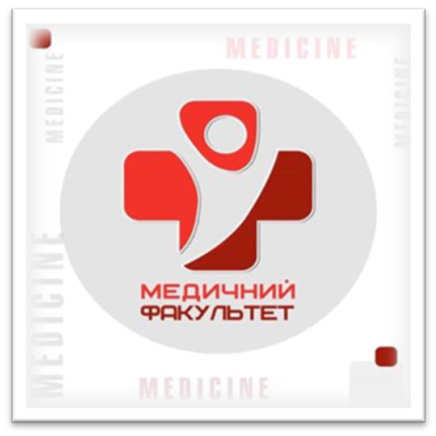 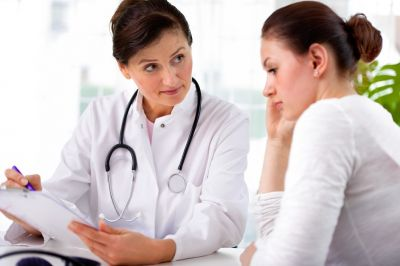